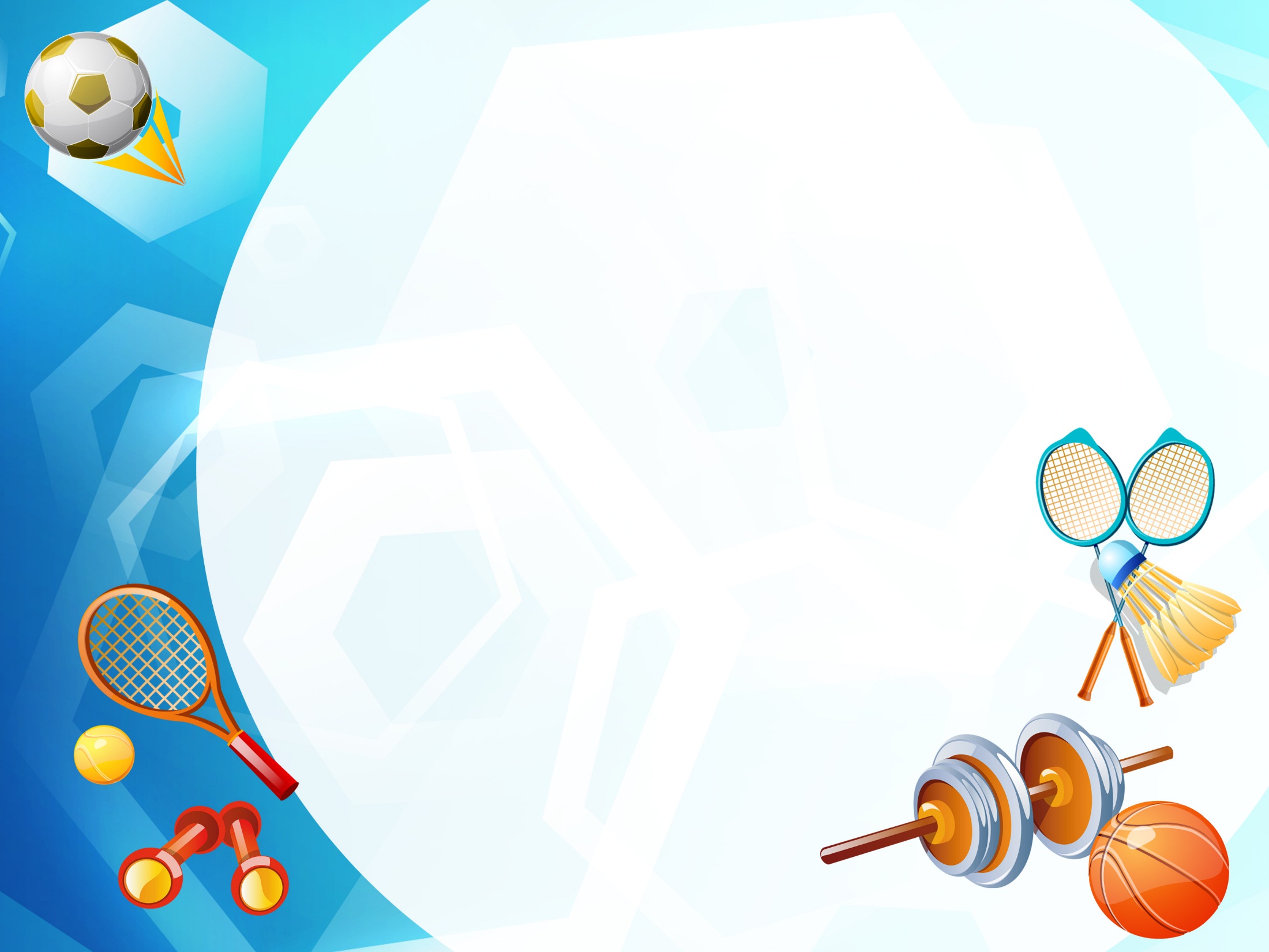 Быть здоровым очень просто!
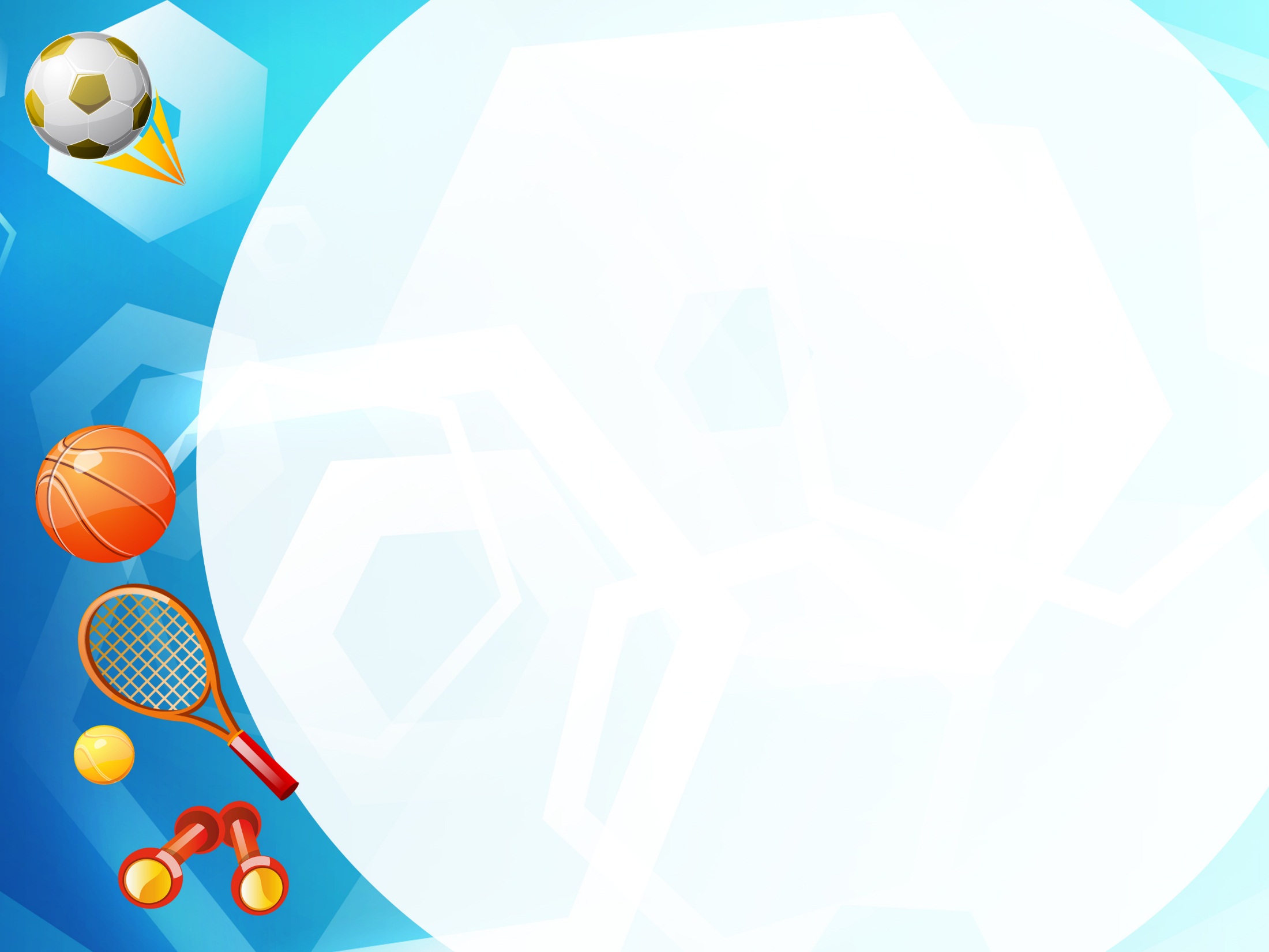 Просыпайся рано утром!
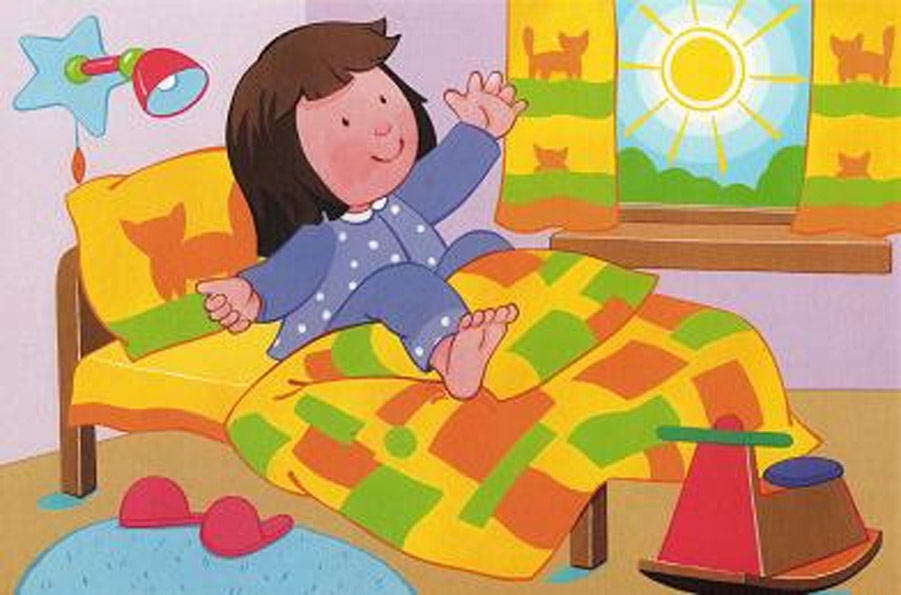 Текст слайда
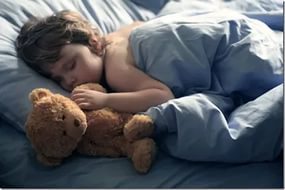 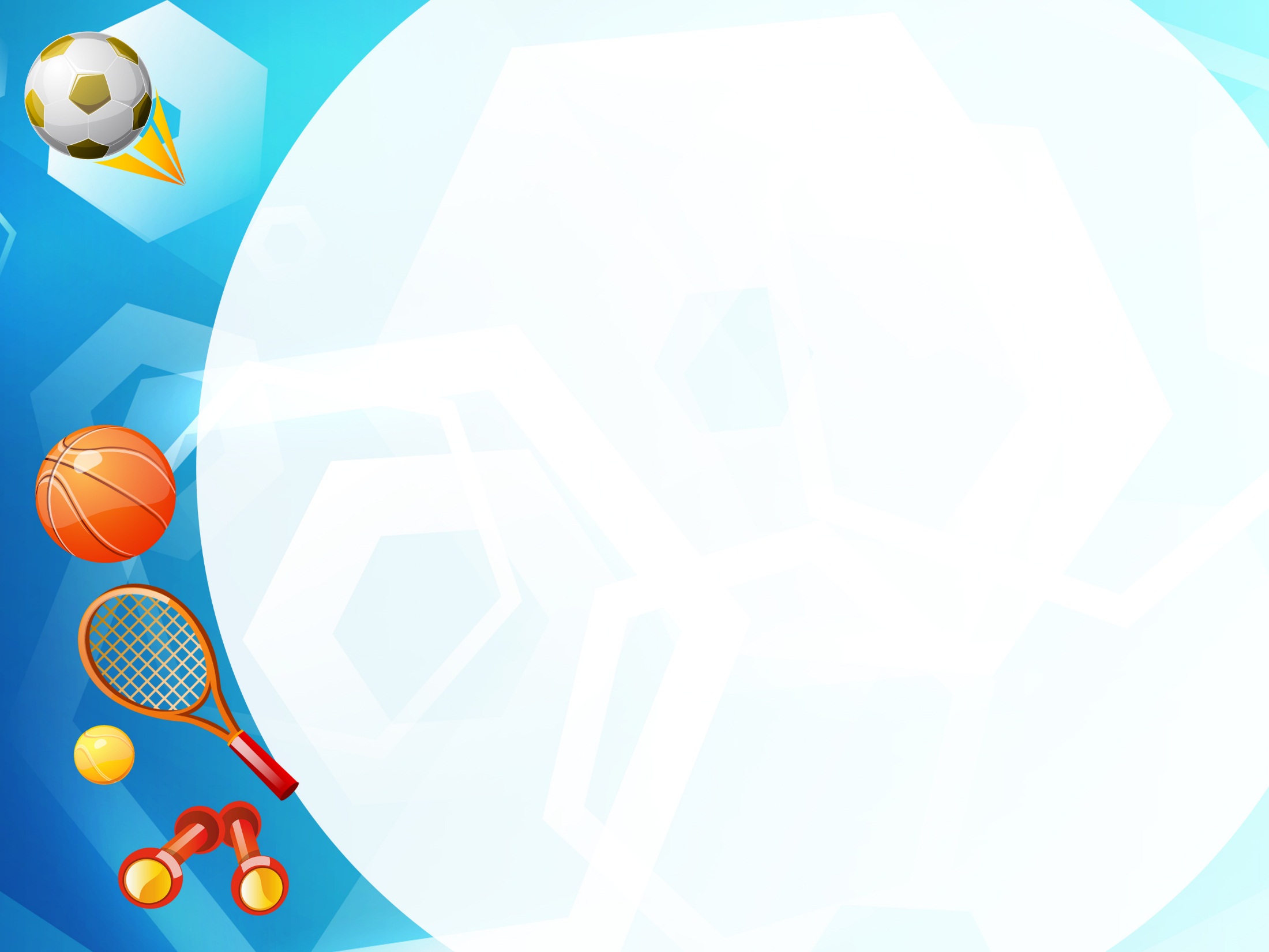 По утрам не ленись, на зарядку становись!
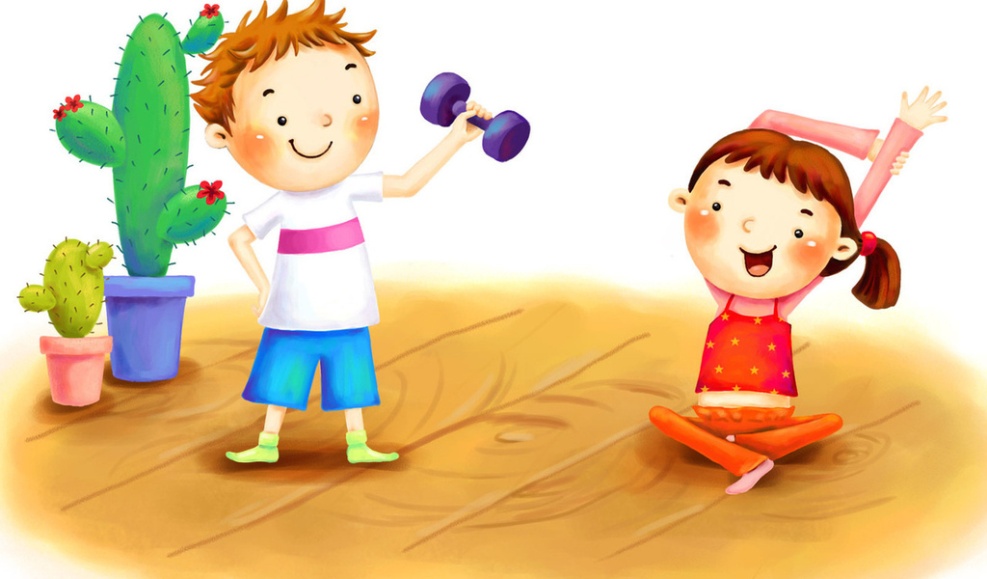 Следует, ребята, знать —Нужно всем подольше спать.Ну а утром не лениться —На зарядку становиться!
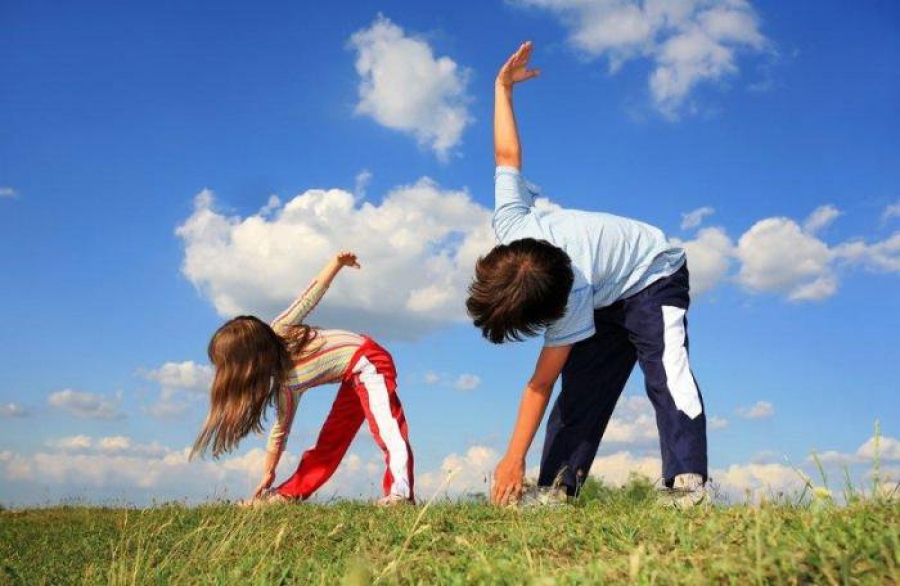 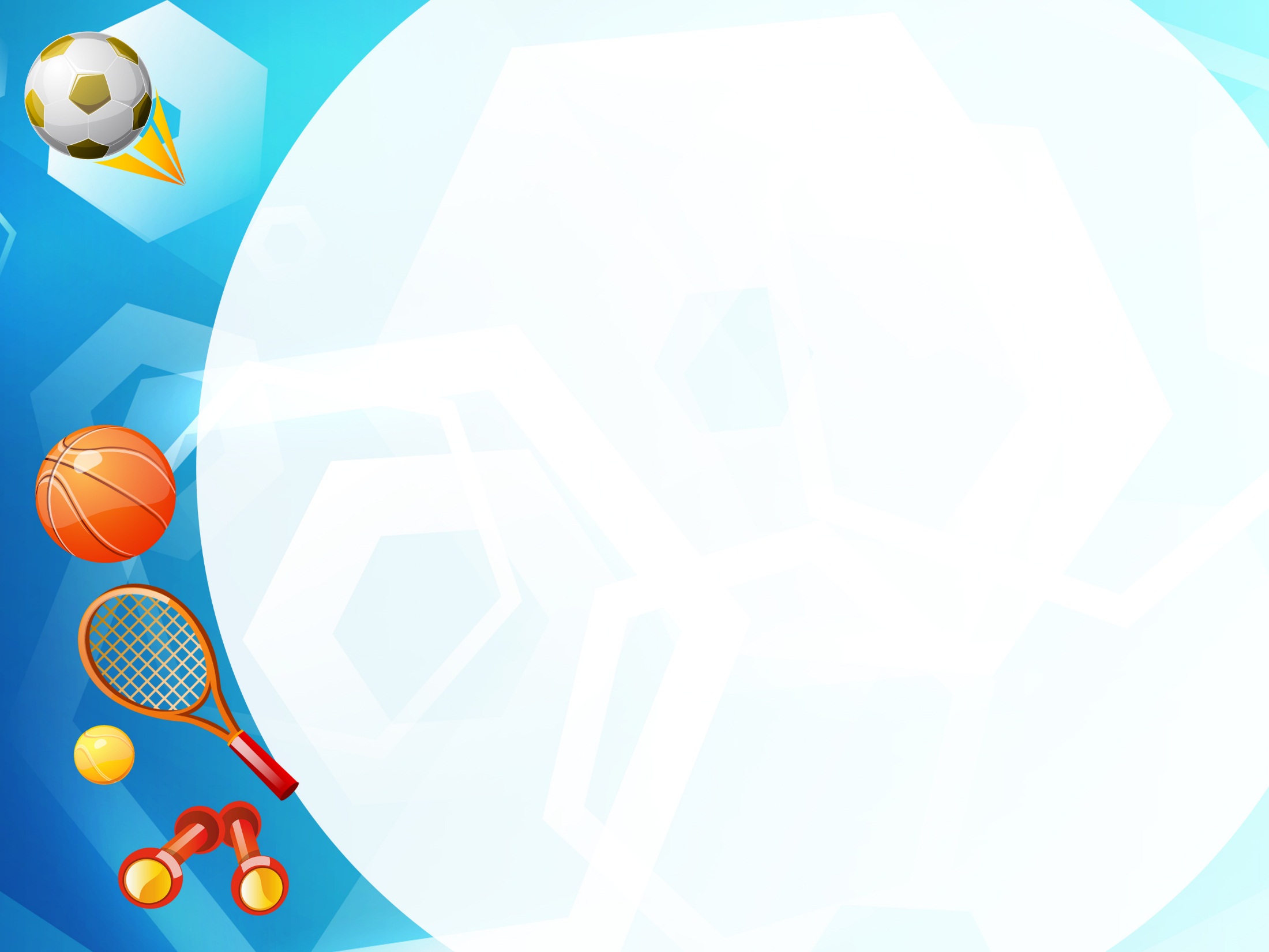 Закаляйся и тогда не страшна
тебе хандра!!!
Текст слайда
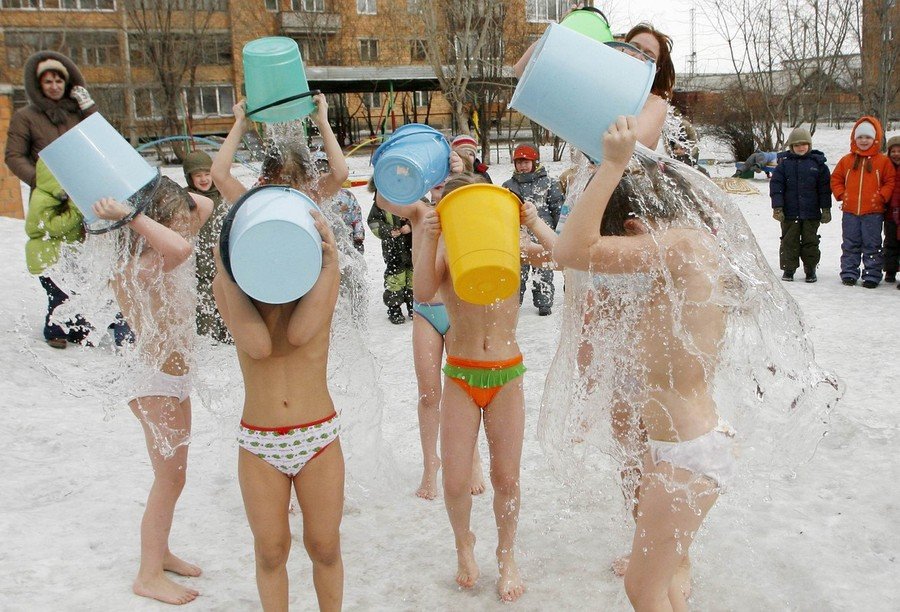 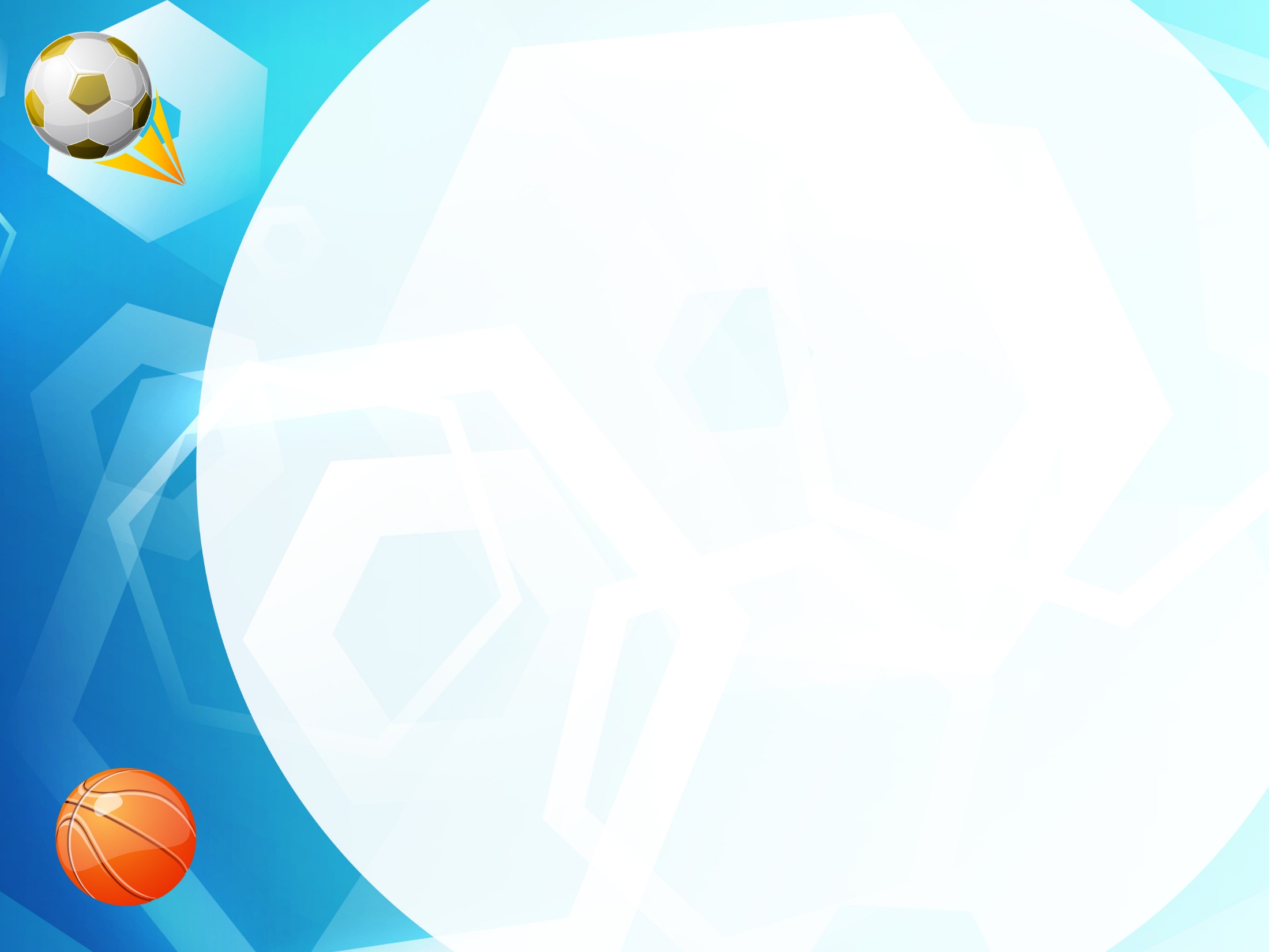 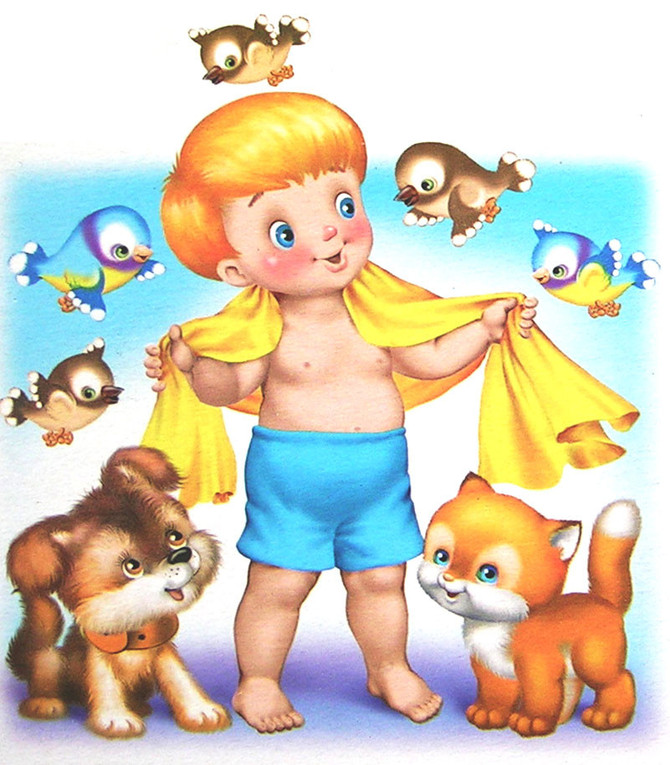 Заголовок слайда
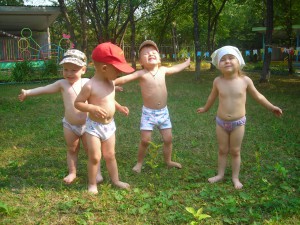 Текст слайда
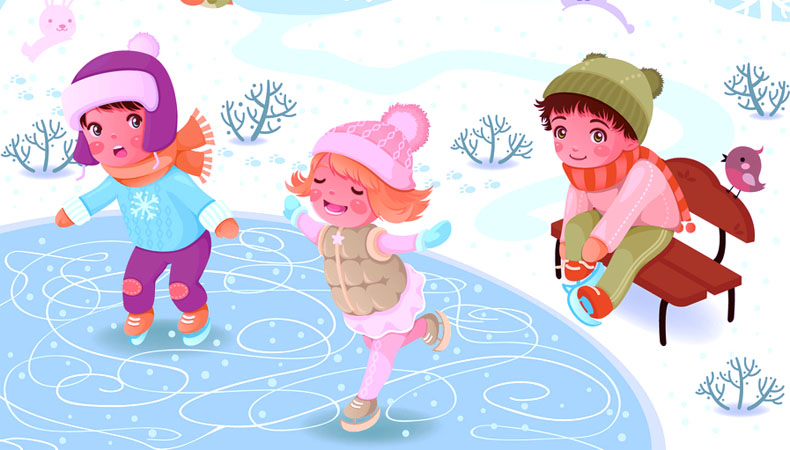 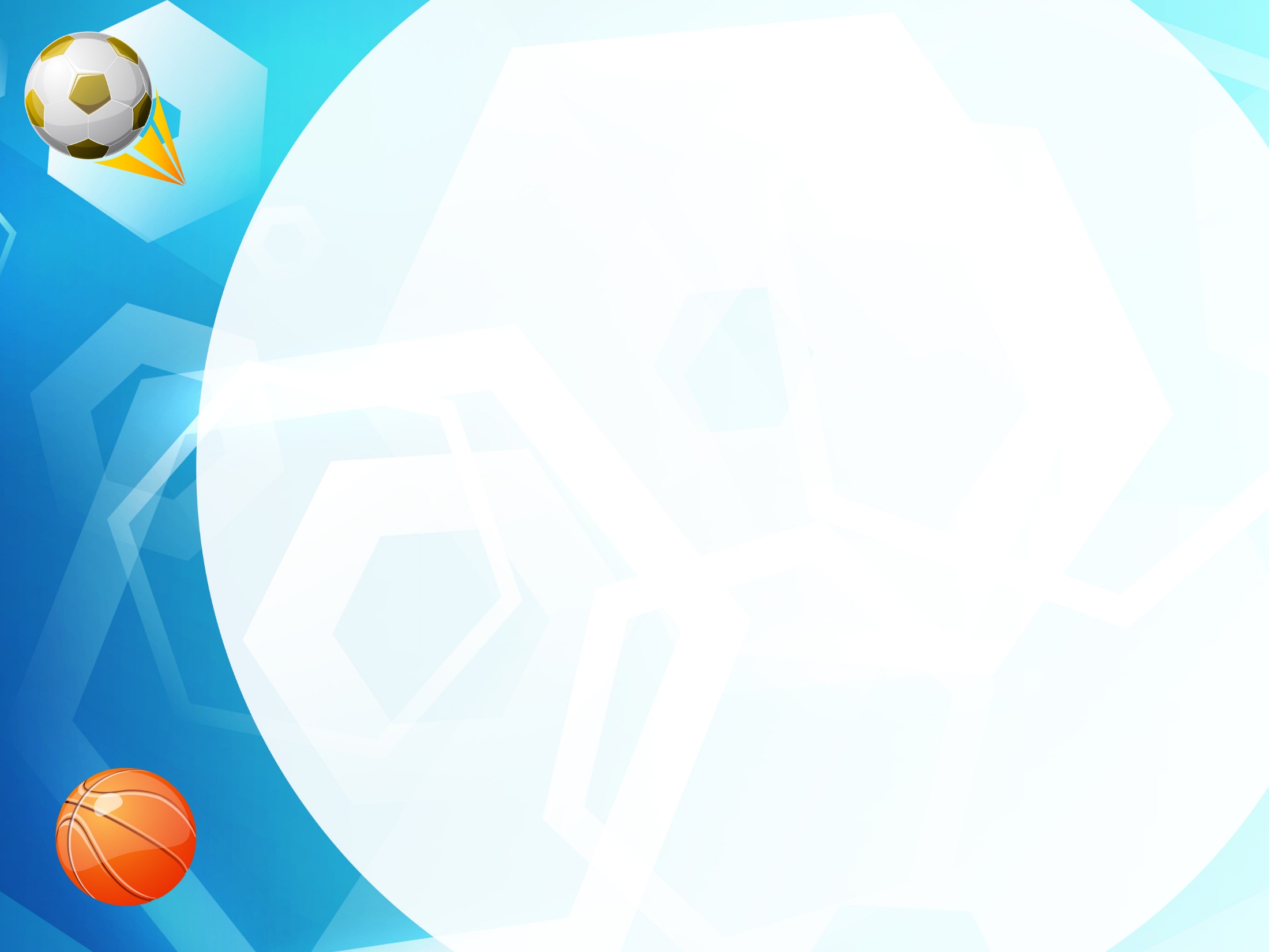 Правильно питайся!
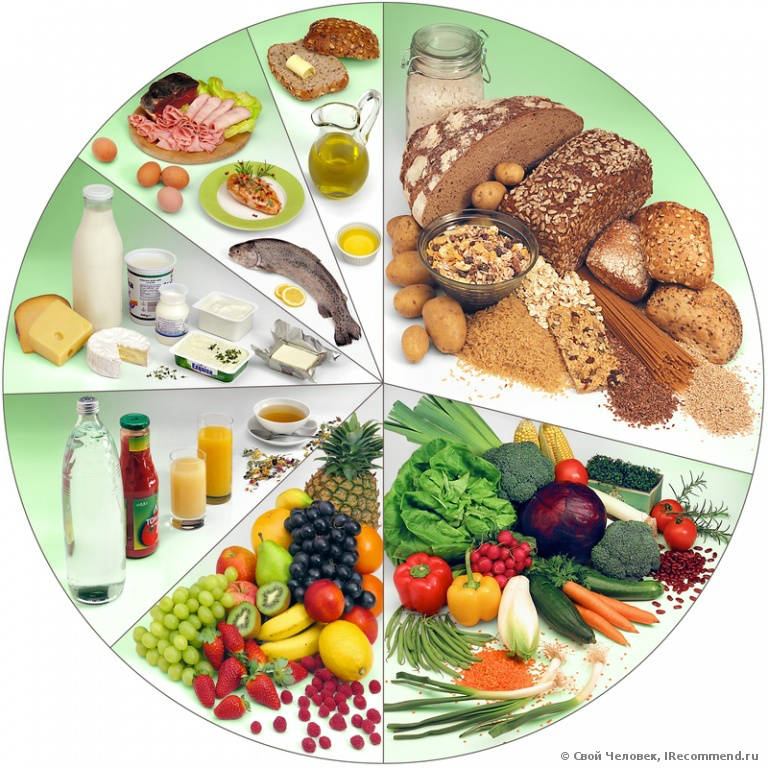 В жизни нам необходимоОчень много витаминов,Всех сейчас не перечесть.Нужно нам побольше естьМясо, овощи и фрукты –Натуральные продукты,А вот чипсы, знай всегда,Это вредная еда.
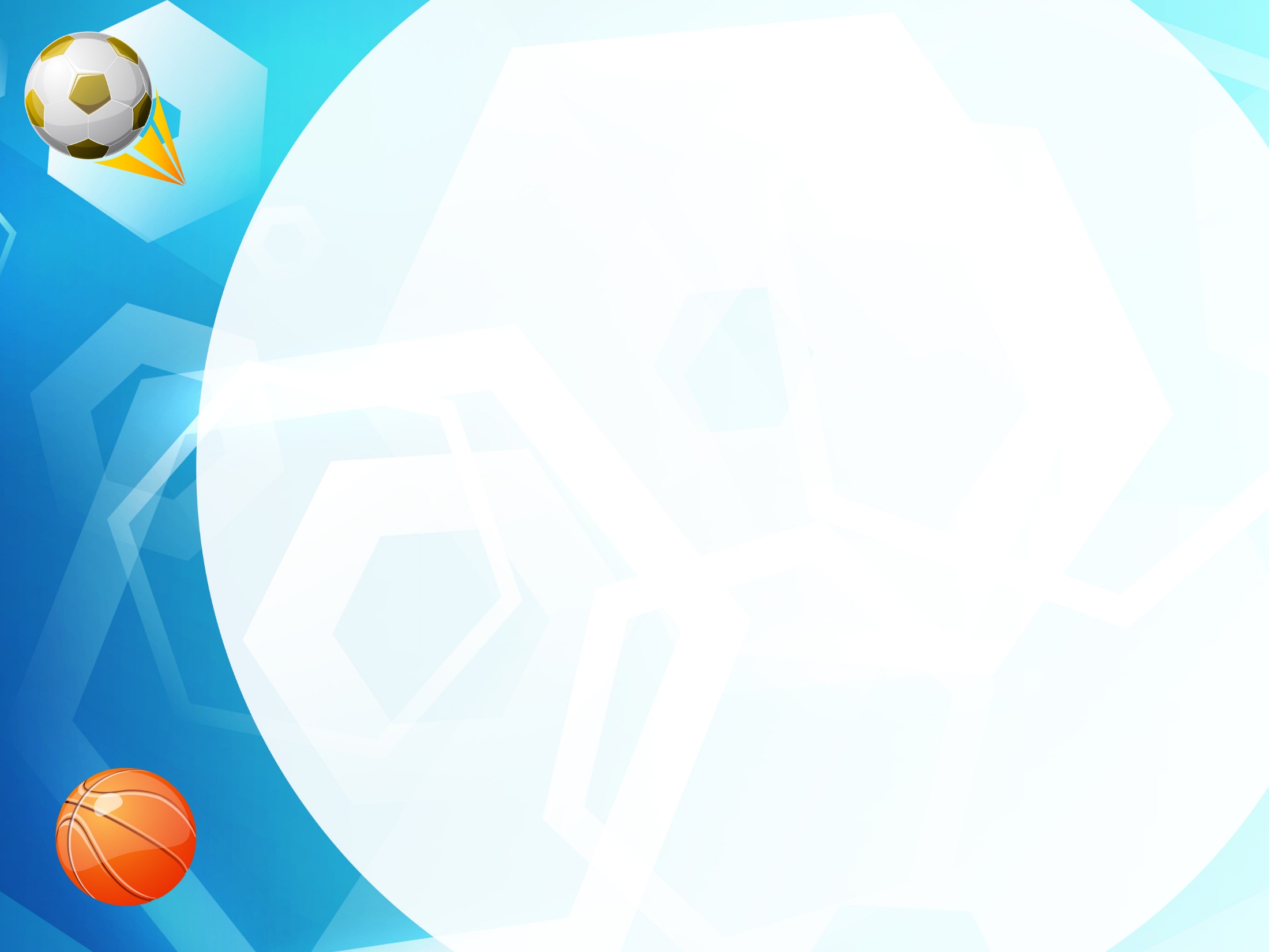 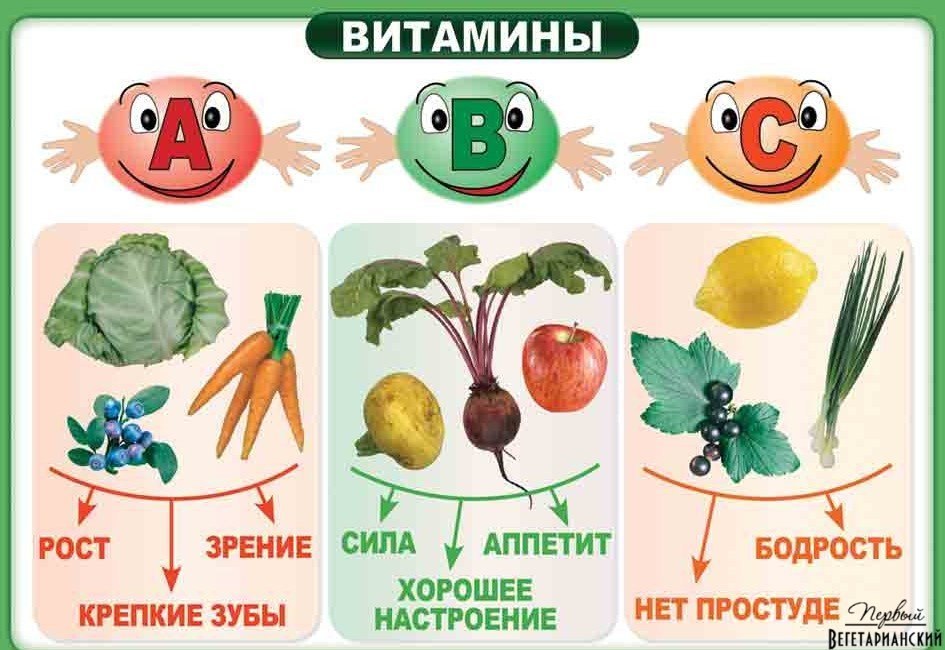 Заголовок слайда
Текст слайда
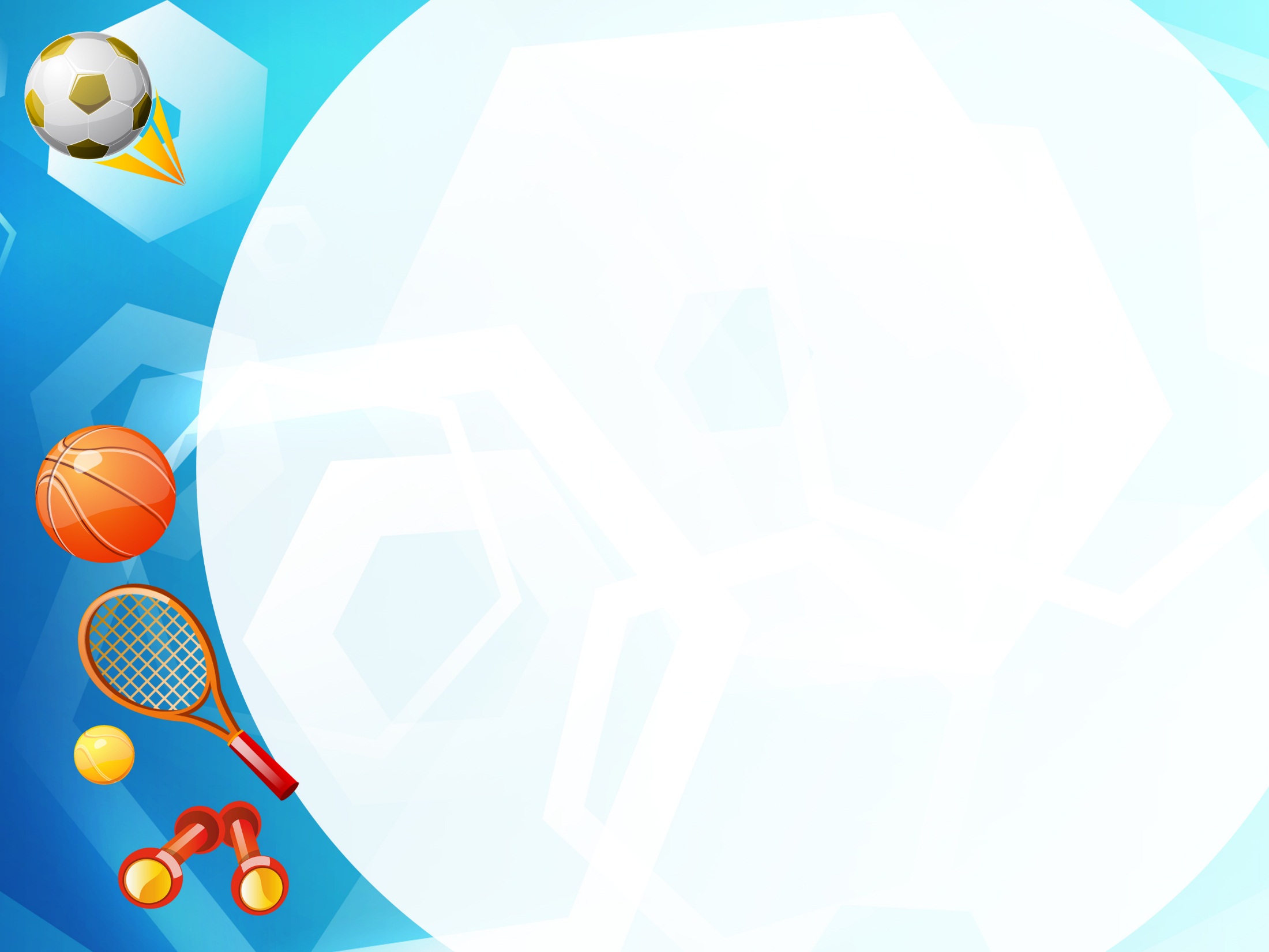 Не забывай о прогулках!
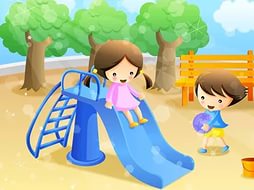 Всей семьёй в поход мы ходим,Отдыхаем на природе.Бегаем и загораем.Так здоровье укрепляем.
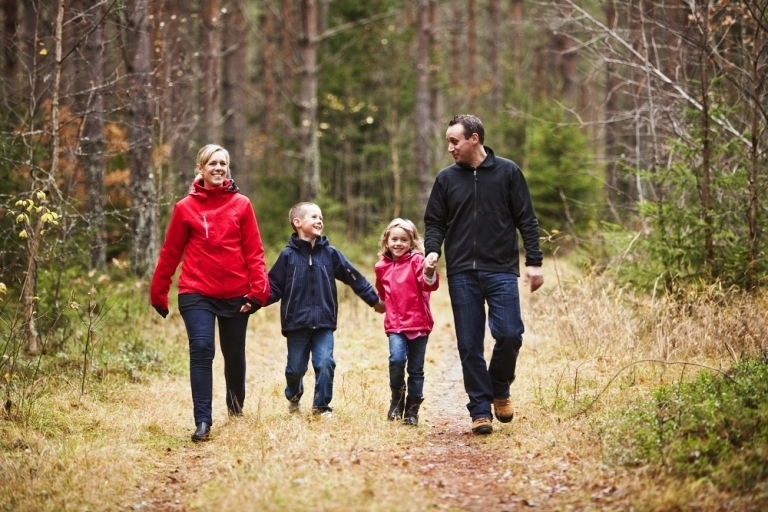 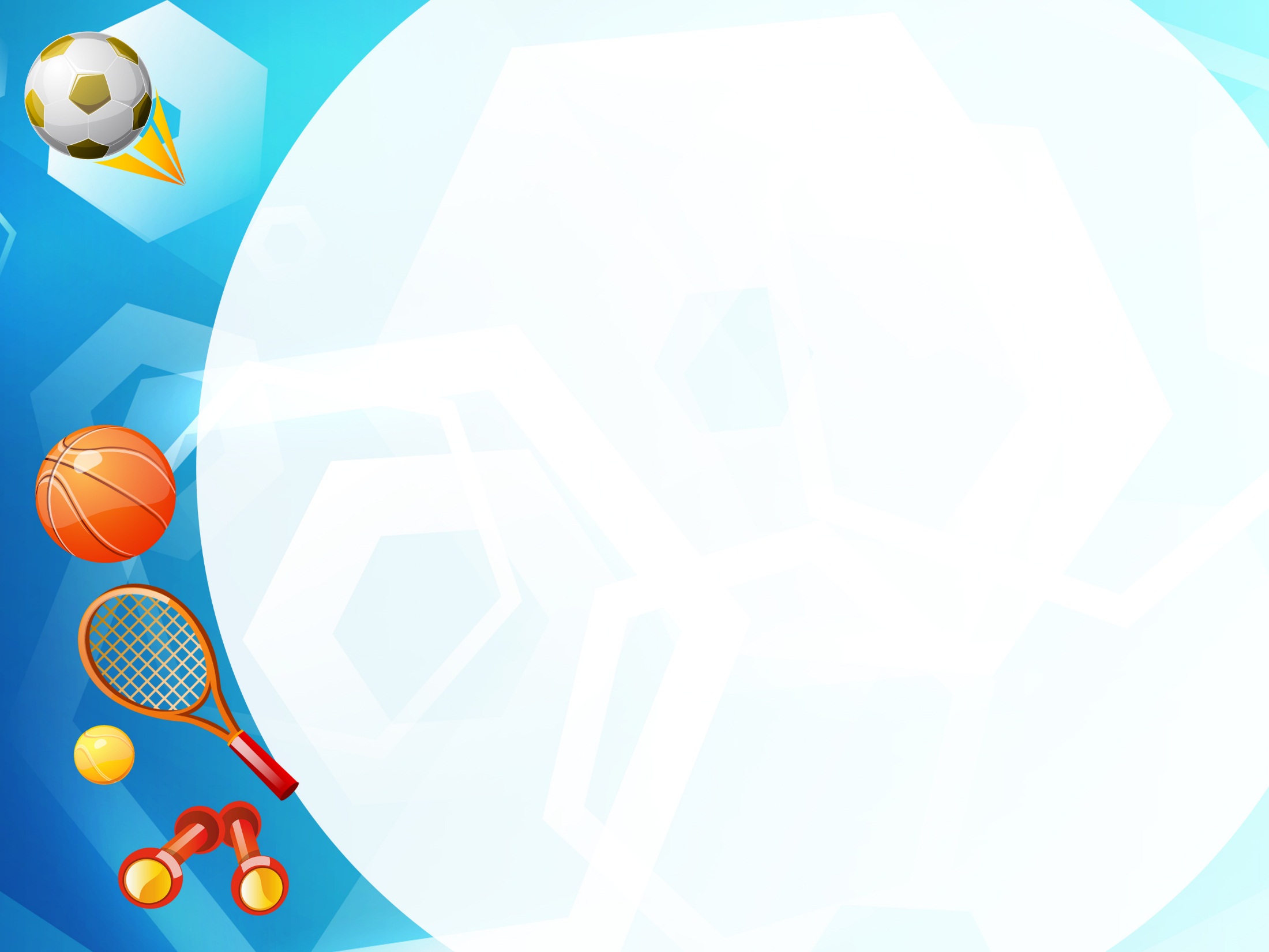 Занимайся спортом!
Чтоб здоровым, крепким быть,Надо развиваться.И для тела и душиСпортом заниматься.
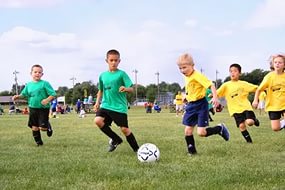 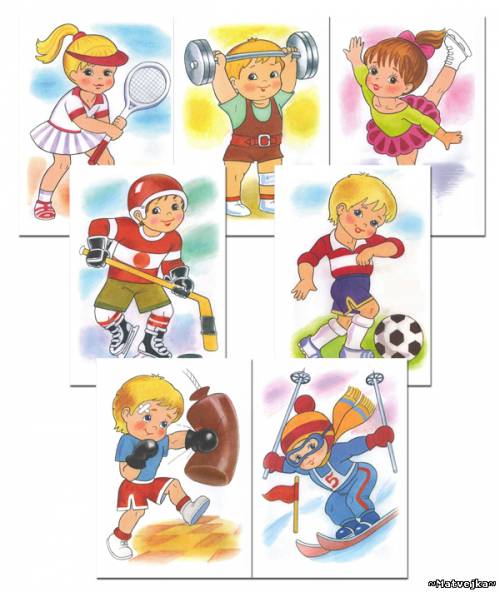 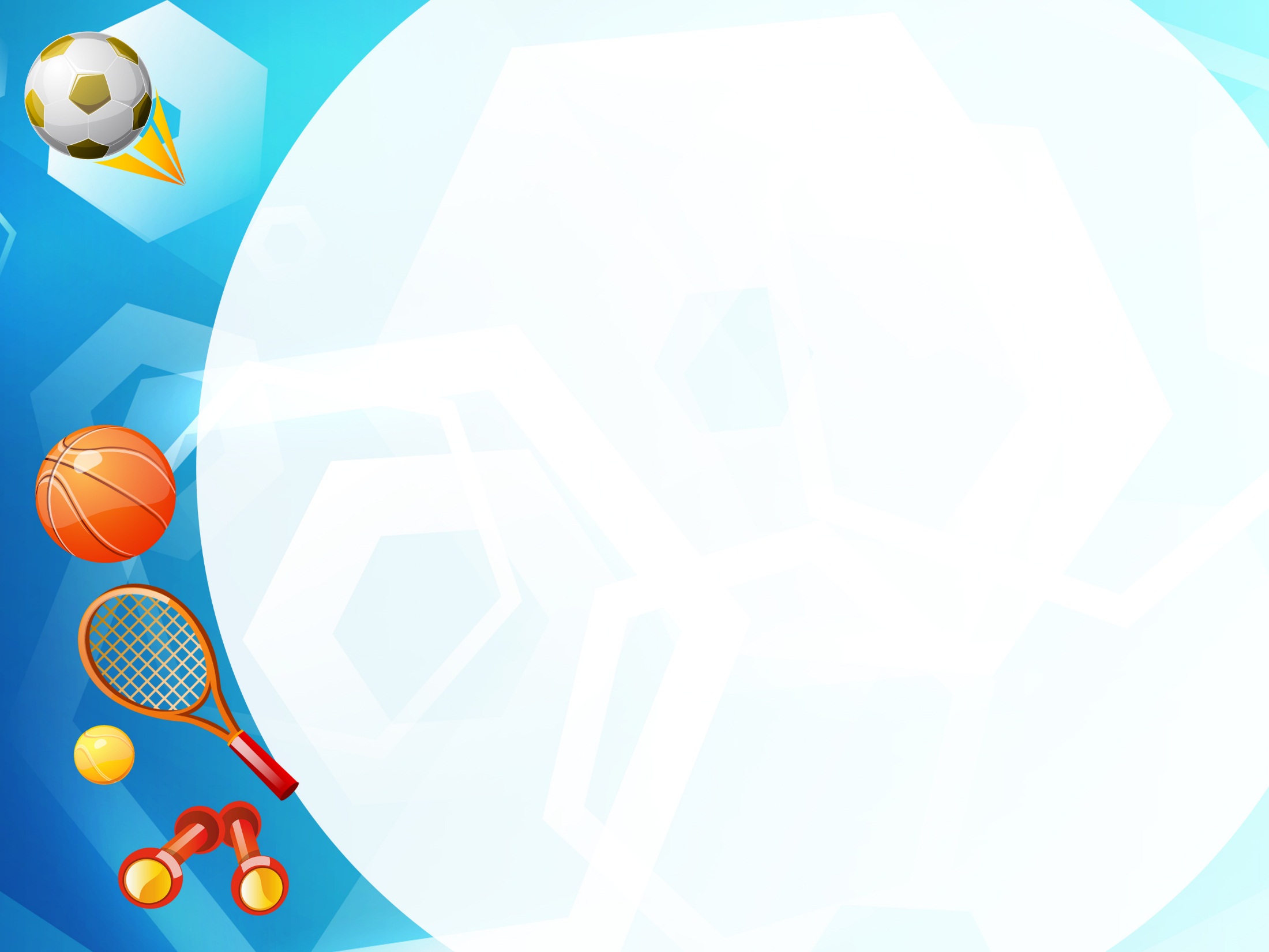 Соблюдай правила гигиены!
Чистота – залог здоровья!
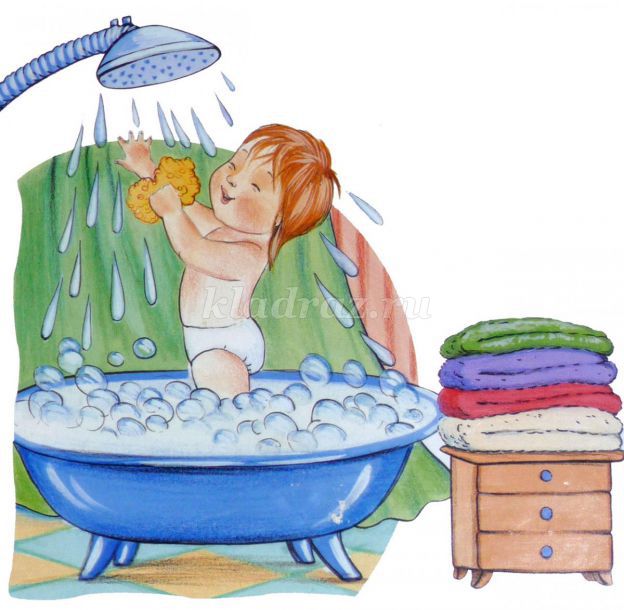 Если хочешь быть здоров.Можешь прыгать и скакать,Можешь бегать и играть.Добрым быть, весёлым быть.Руки всегда с мылом мыть.Зубы чисти в день два раза,Чтоб не выпали все сразу.
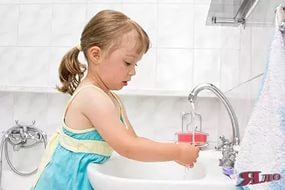 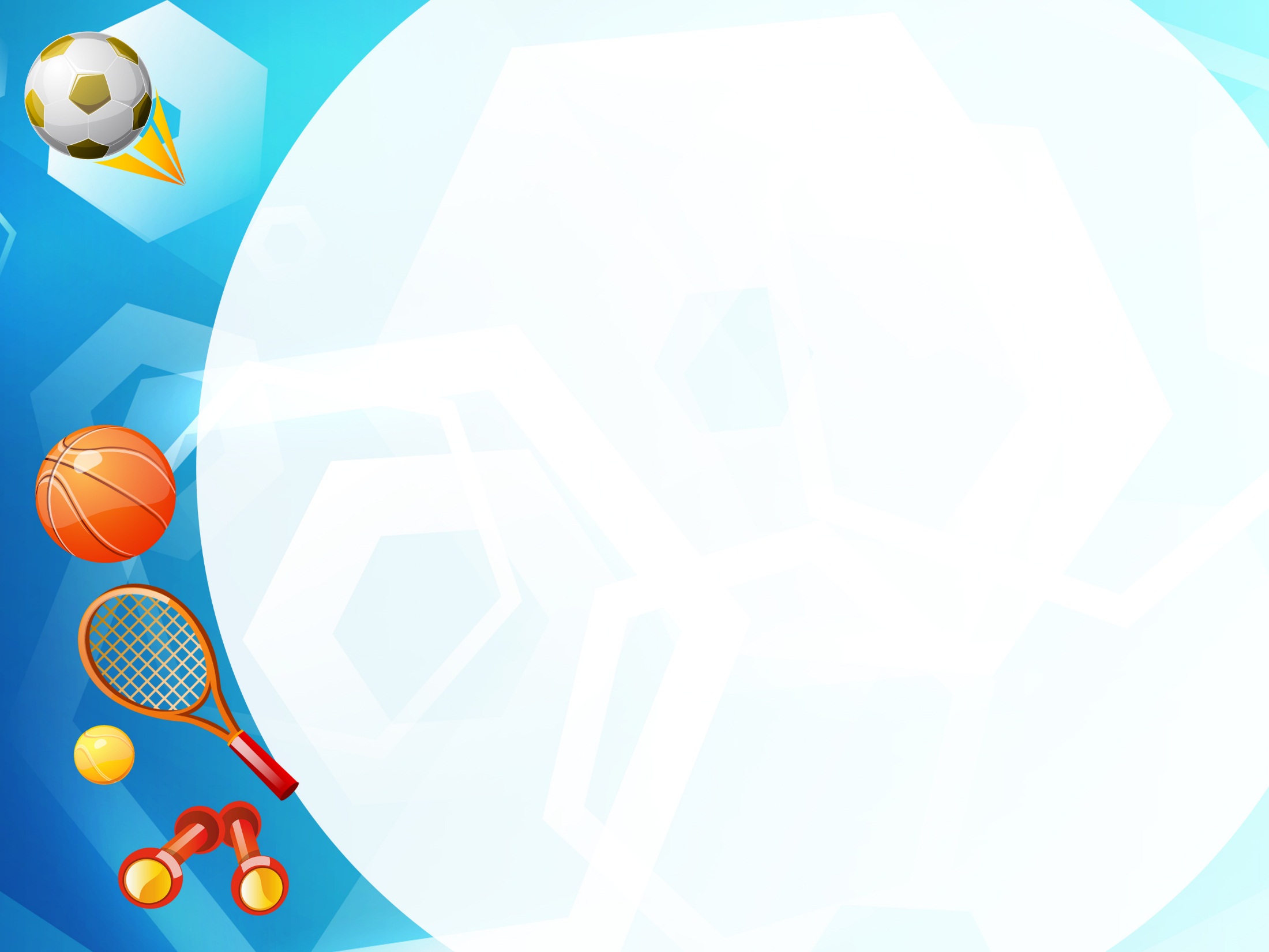 Соблюдай режим дня!
Чтоб здоровье сохранить,Организм свой укрепить,Знает вся моя семья —Должен быть режим у дня.
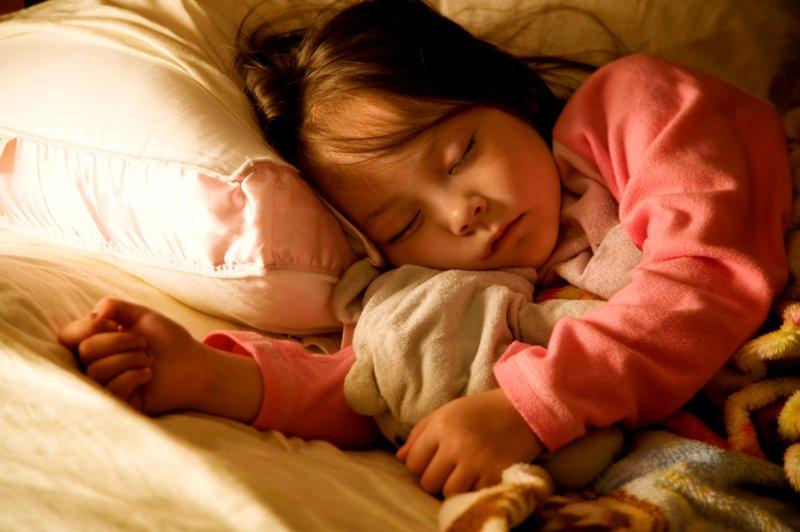 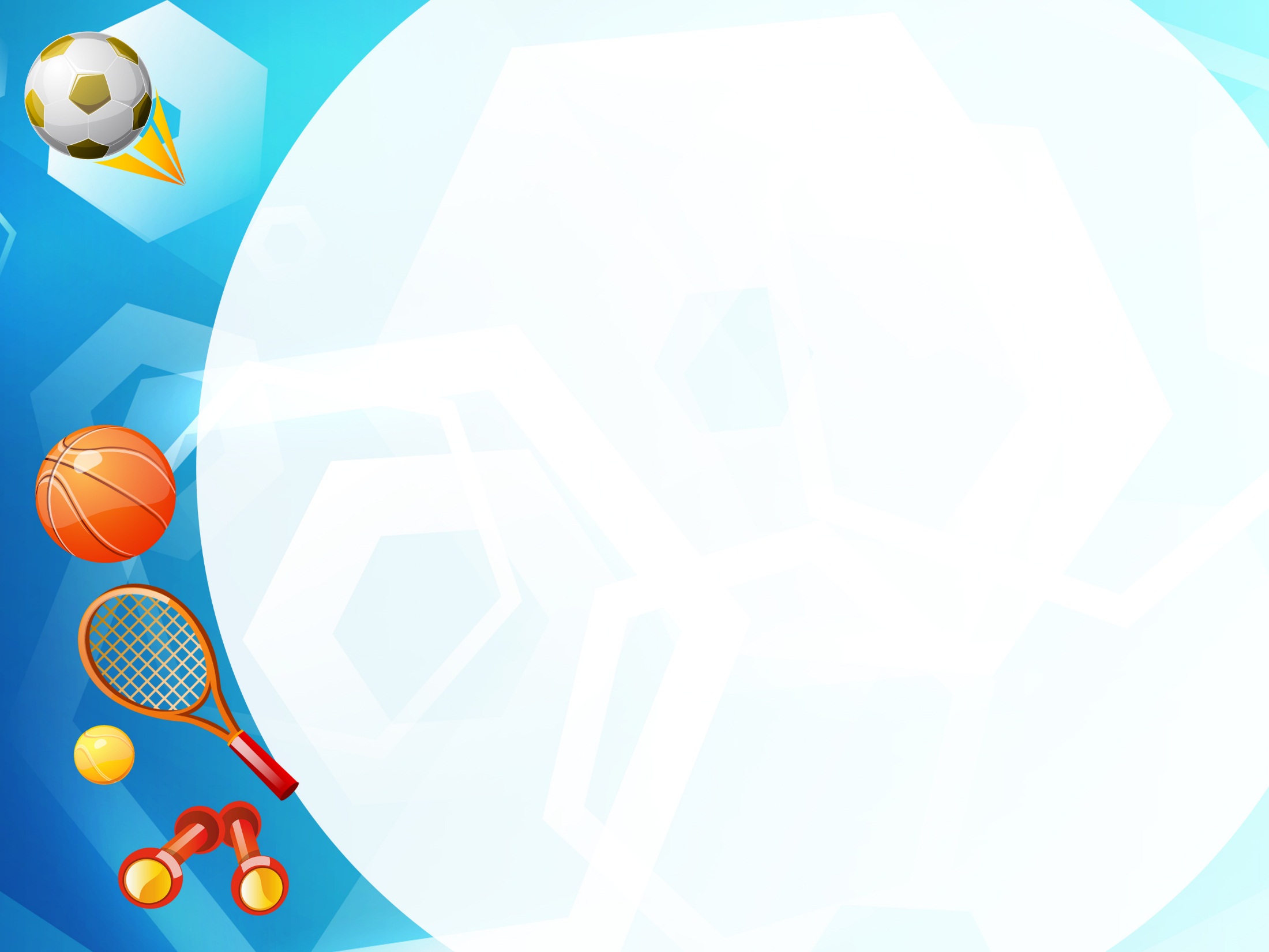 Исключи вредные привычки!
У здоровья есть враги,С ними дружбы не води!
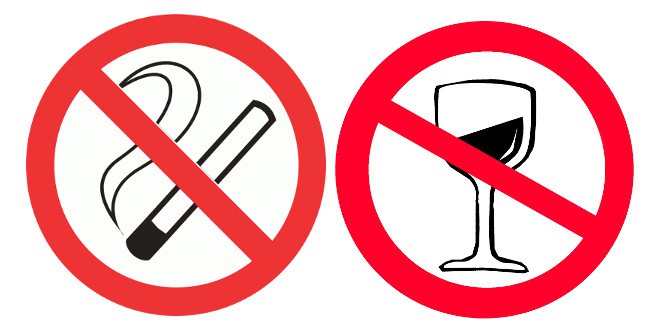 Чтоб здоровье раздобыть,Не надо далеко ходить.Нужно нам самим стараться,И всё будет получаться.
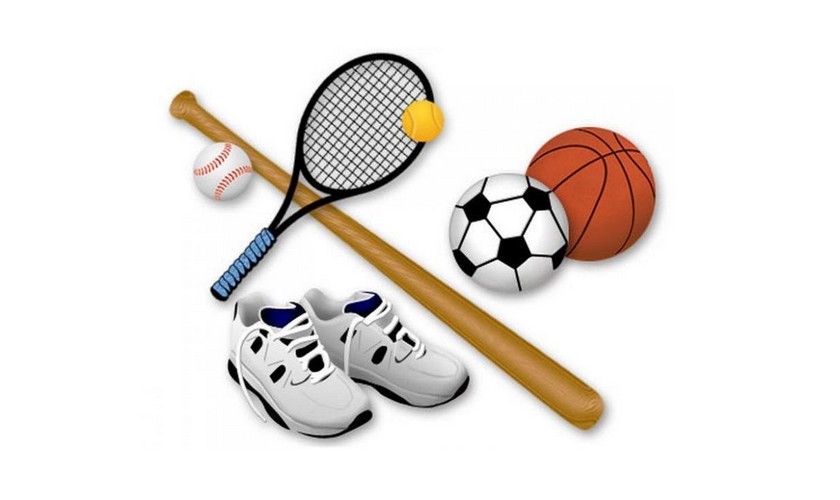 Вот тогда начнете жить!Здорово здоровым быть!!!
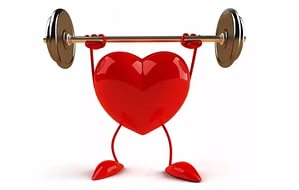 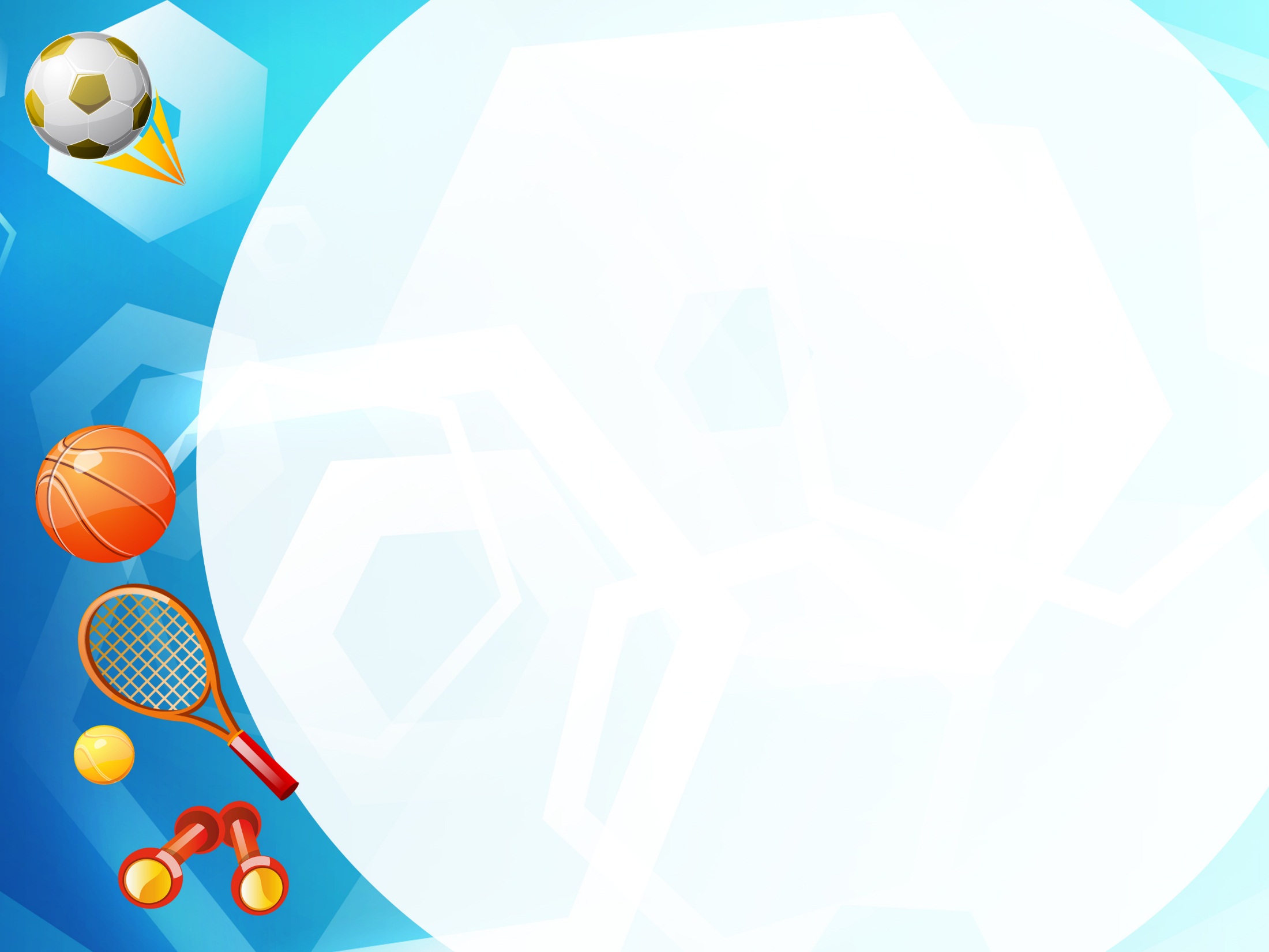 И Г Р А:
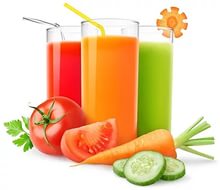 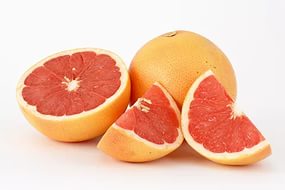 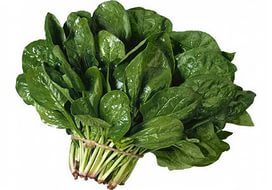 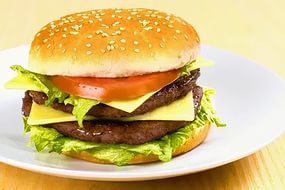 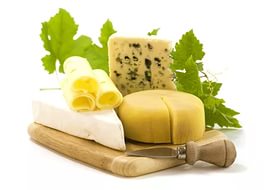 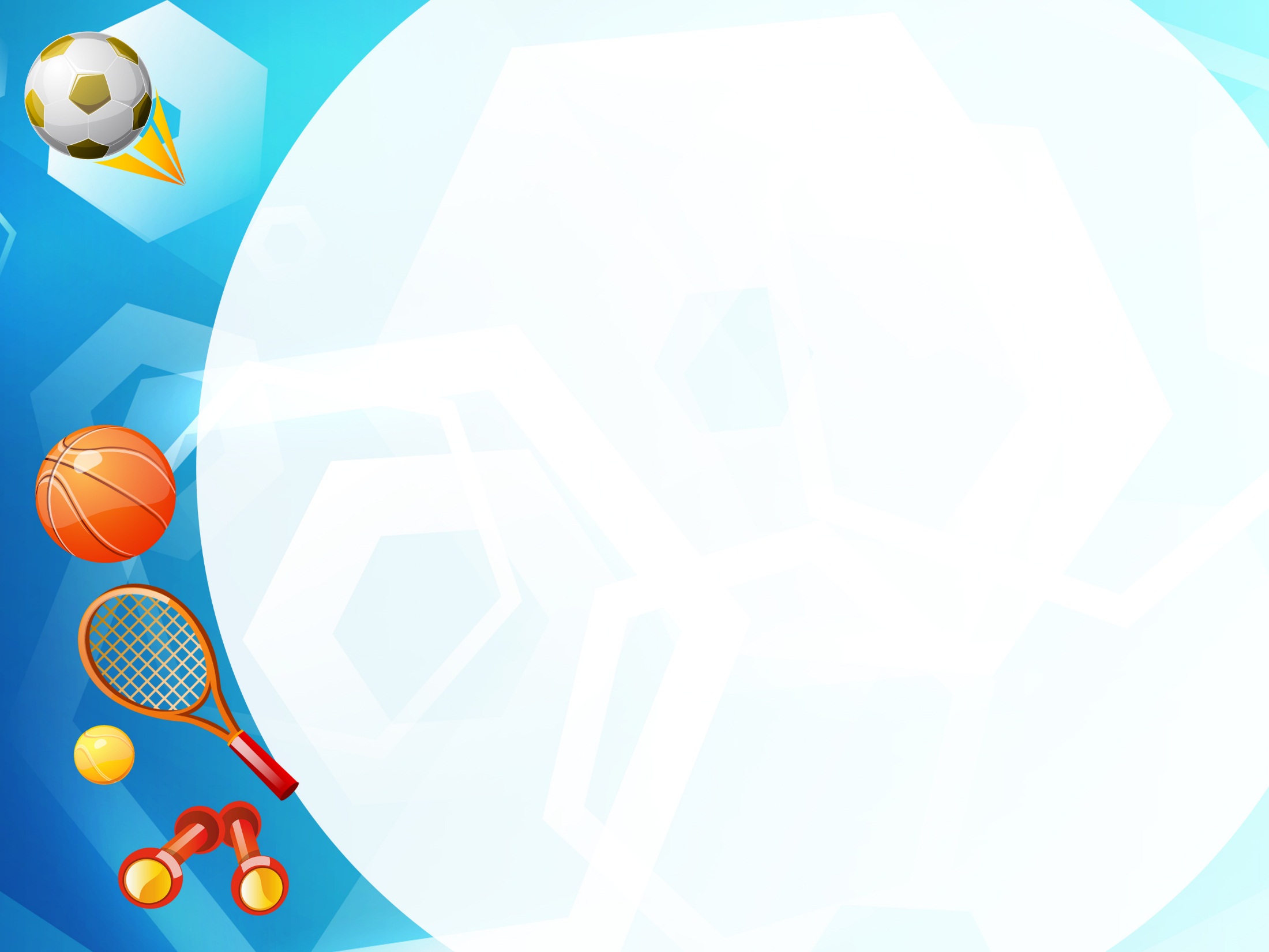 И Г Р А:
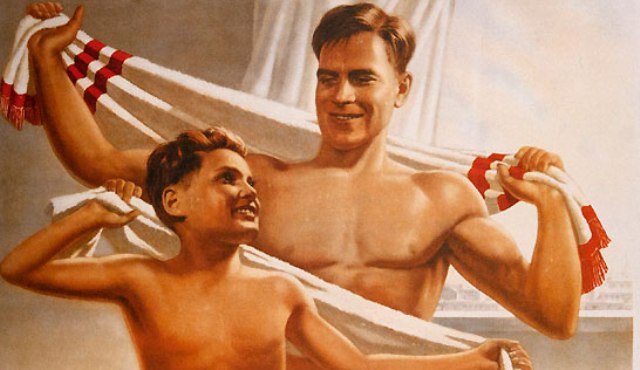 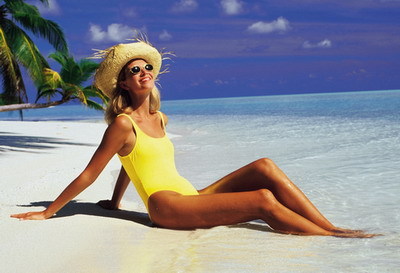 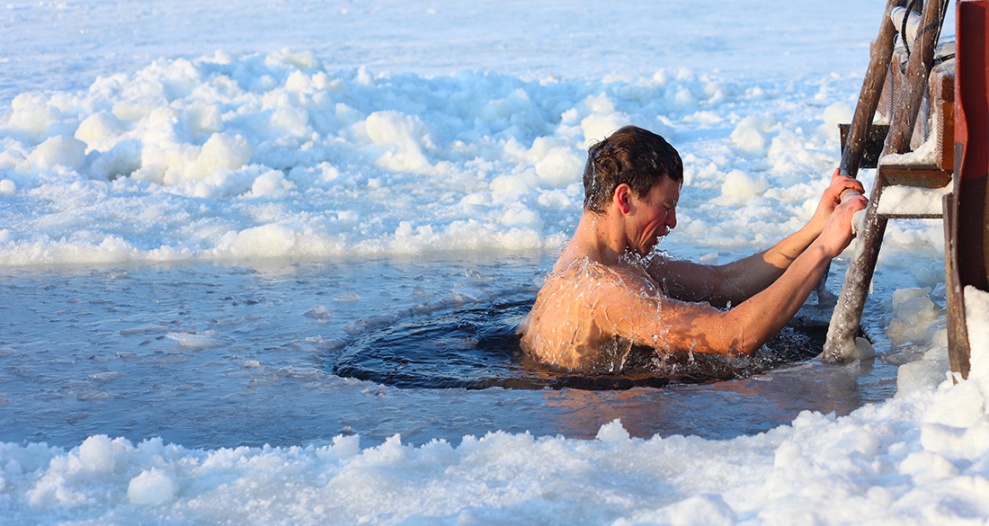 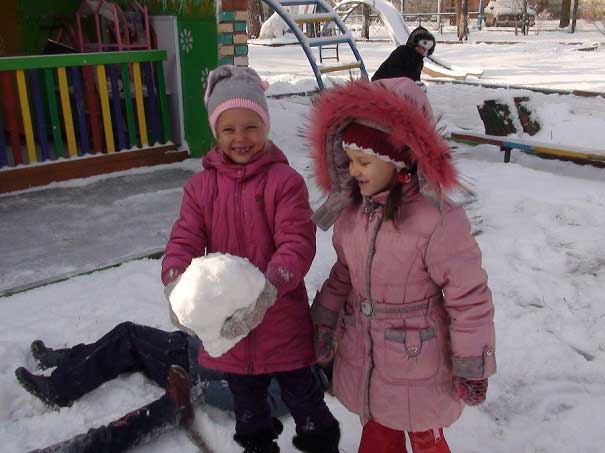 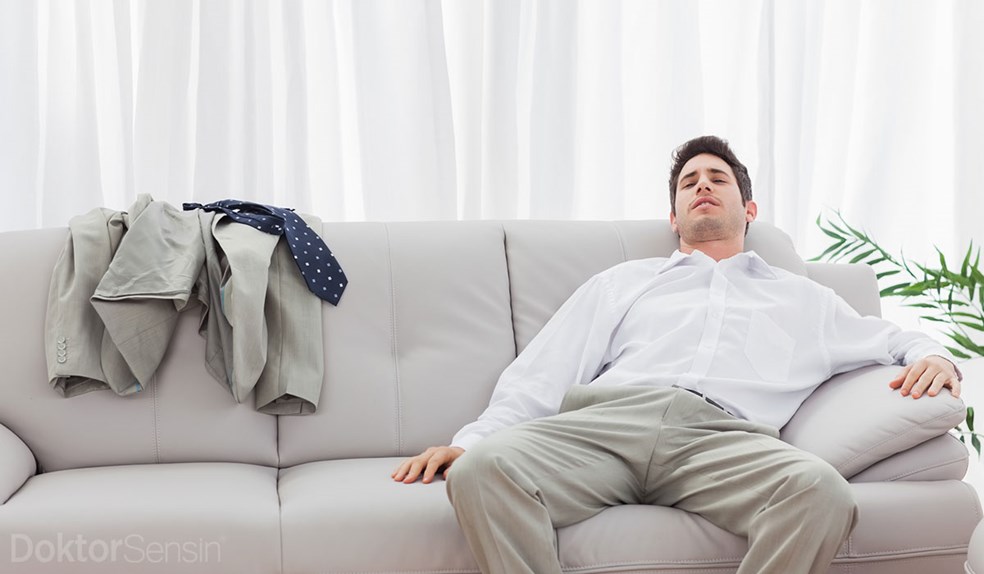 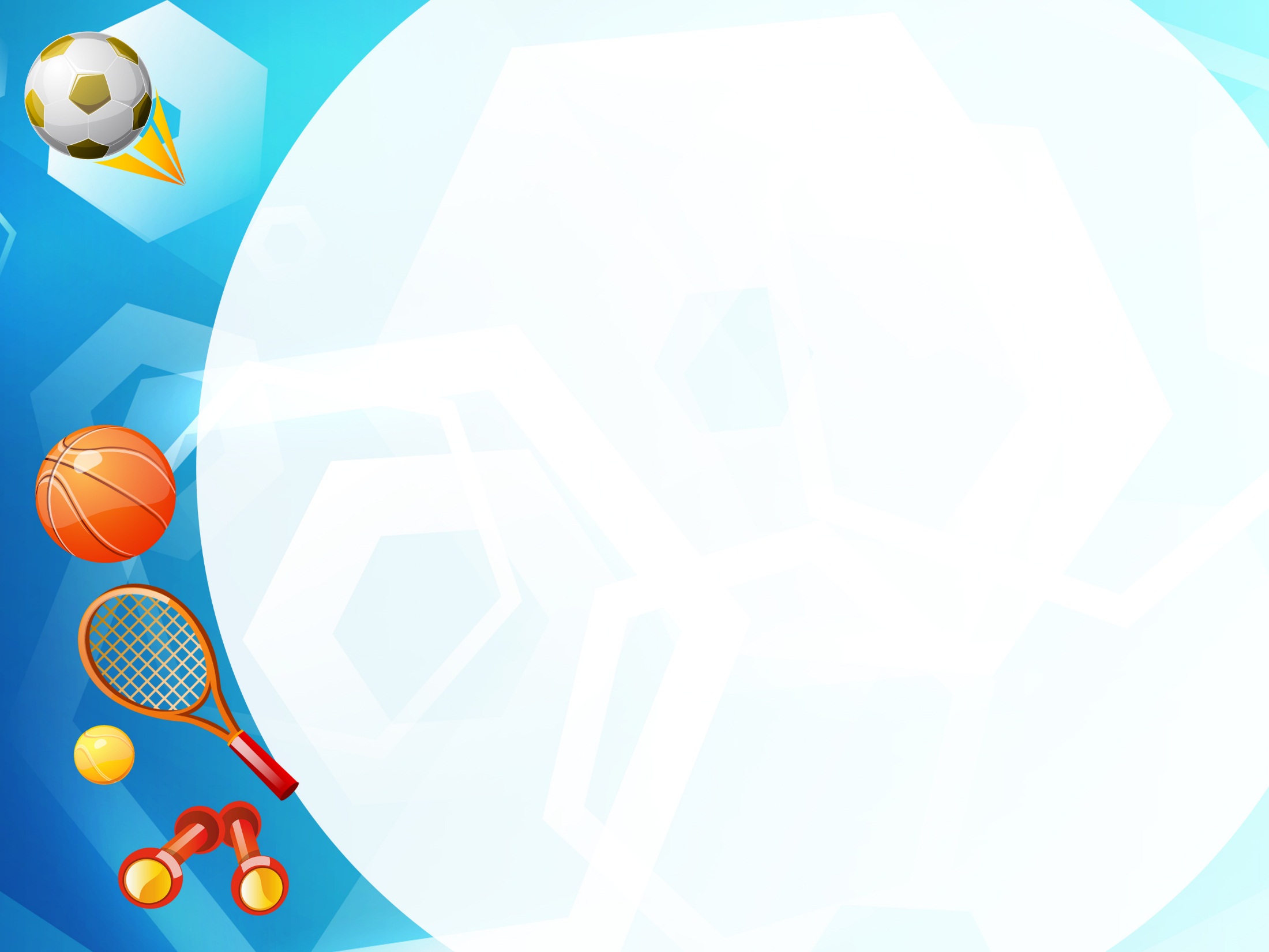 Быть здоровым очень просто!
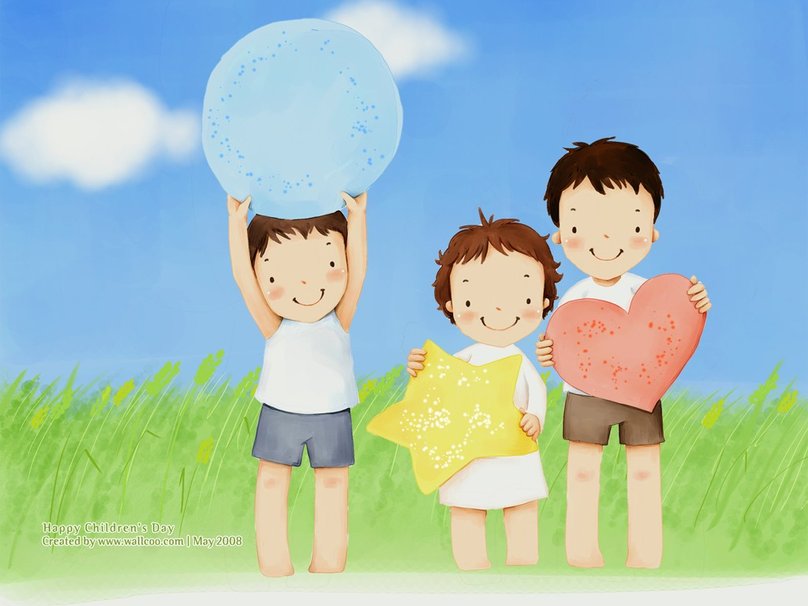